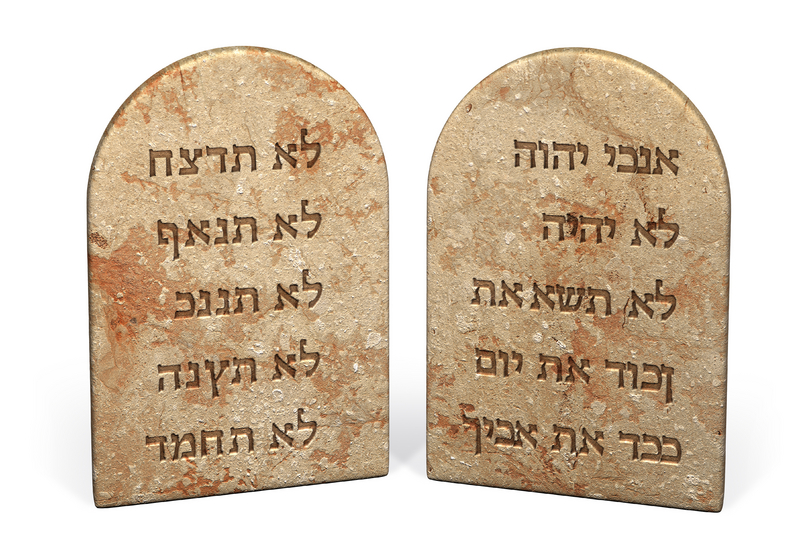 TEN Commandments
Exodus 20:1-17
Overview
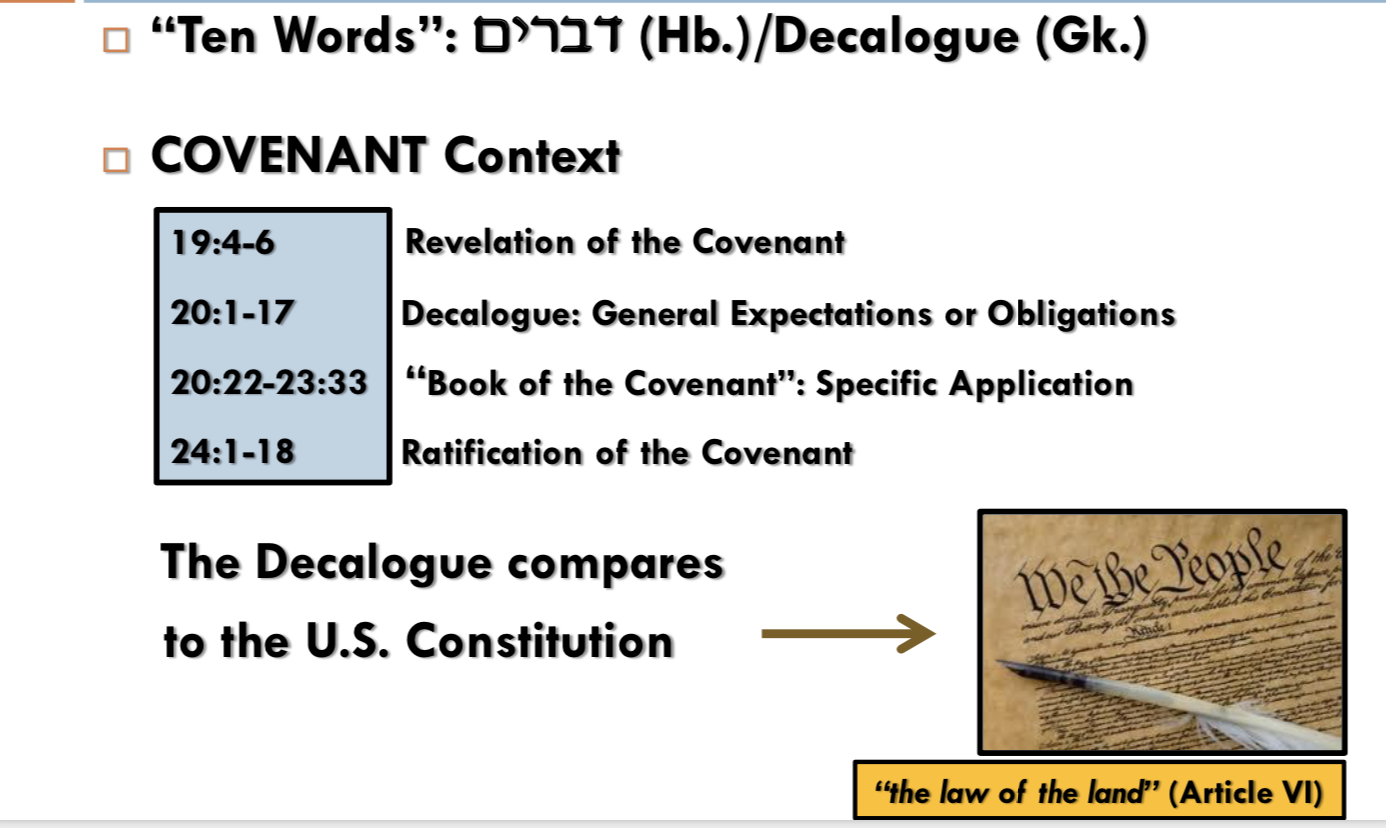 Overview
In CONTENT, the Decalogue is authoritative as any other biblical law.               
	In FORM, however, the Decalogue does not resemble typical laws.

	    TOO brief
	    NO punishment specified
REASONS
Overview
Comparison to Hammurabi’s Code
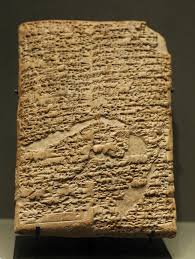 The Old Testament Law is superior because:

 Old Testament Law placed a higher value on life than    
  	 property.

 Old Testament Law tempered gross punishments.
 	 “eye for eye, tooth for tooth, hand for hand, foot for foot, burn for 	 burn, wound for wound, bruise for bruise” (EX. 21:24-25)

	


	 Old Testament Law rejected class distinctions.

	 Old Testament Law expressed greater concern for the 	 	 privileges of slaves and encouraged humane treatment.
JUSTICE
Equal Protection Under the Law
Analysis
You shall have no other gods before me. (Exodus 20:3)

	“Not it will be for you other gods above my face” 
	answers the question, “WHOM do we worship?”
	Catholics treat Exodus 20:3-6 as ONE command.


		God should be the ONLY direct object of the 	verb “to worship.”
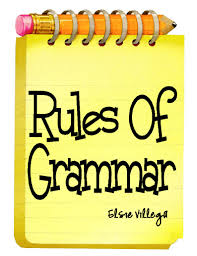 Analysis
You shall have not make for yourself an idol. (Exodus 20:4)

	The second commandment answers a DIFFERENT question, therefore a follow-up to the first commandment: How do we worship God?
	We worship Him directly (SEE Dt. 4:15-19)
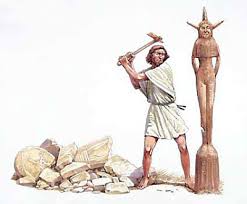 NO IDOLS
Analysis
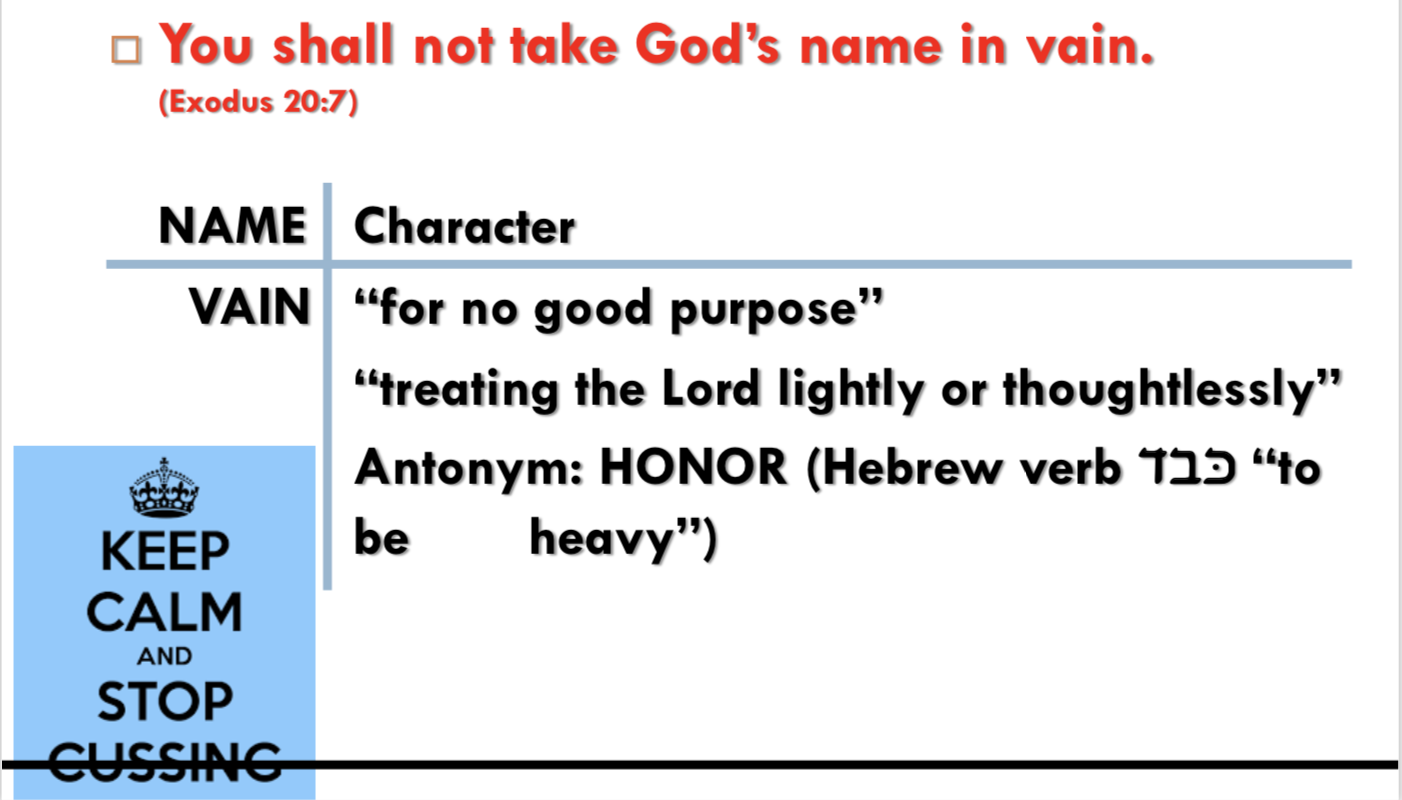 Analysis
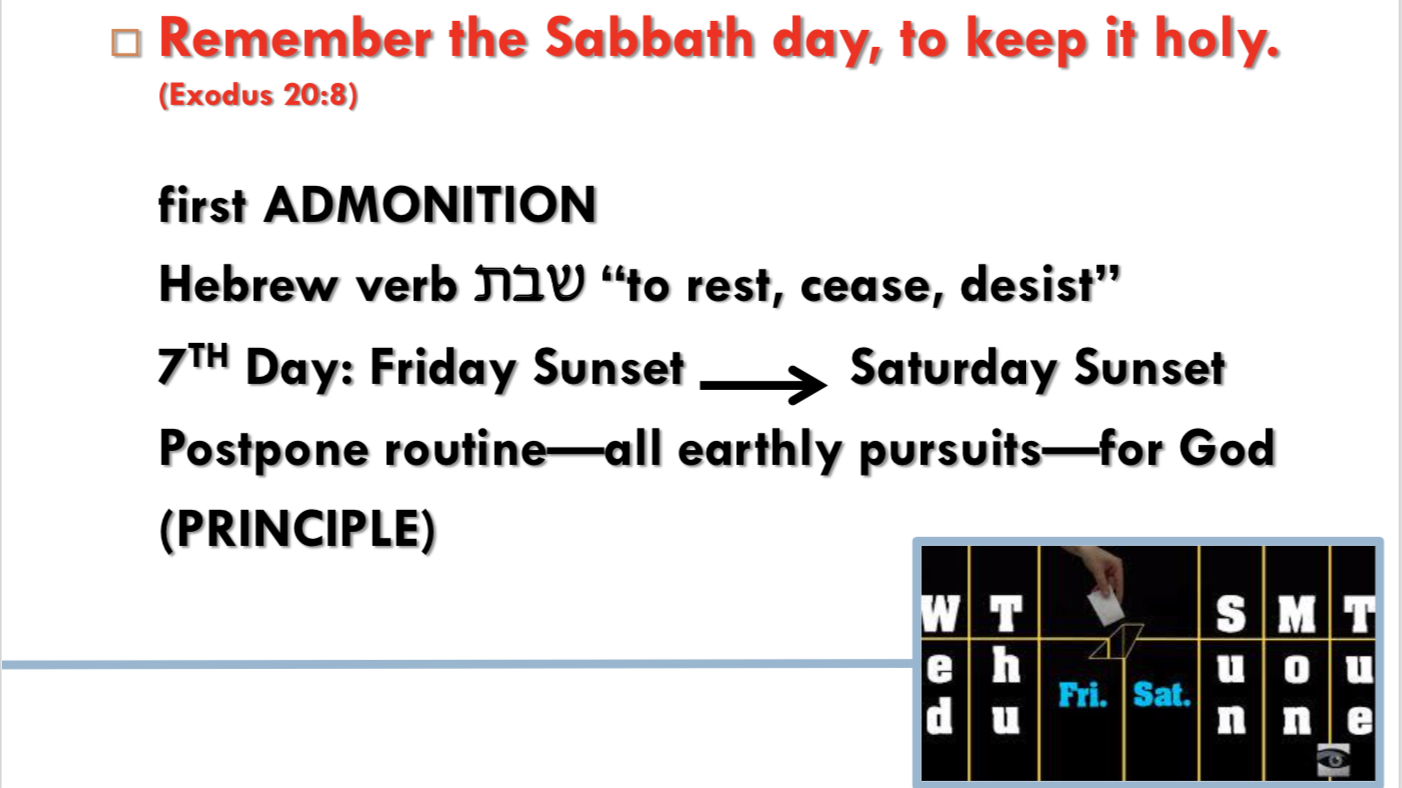 Analysis
Honor your father and your mother.              (Exodus 20:12)

	“the first commandment with a promise” (Eph. 6:5)
	The verb “honor” represents a LIFETIME obligation.
	“Obey,” on the other hand, is what a child does (See Eph. 6:1). 

		DEUTERONOMY 21:18-21
		ROMANS 1:30
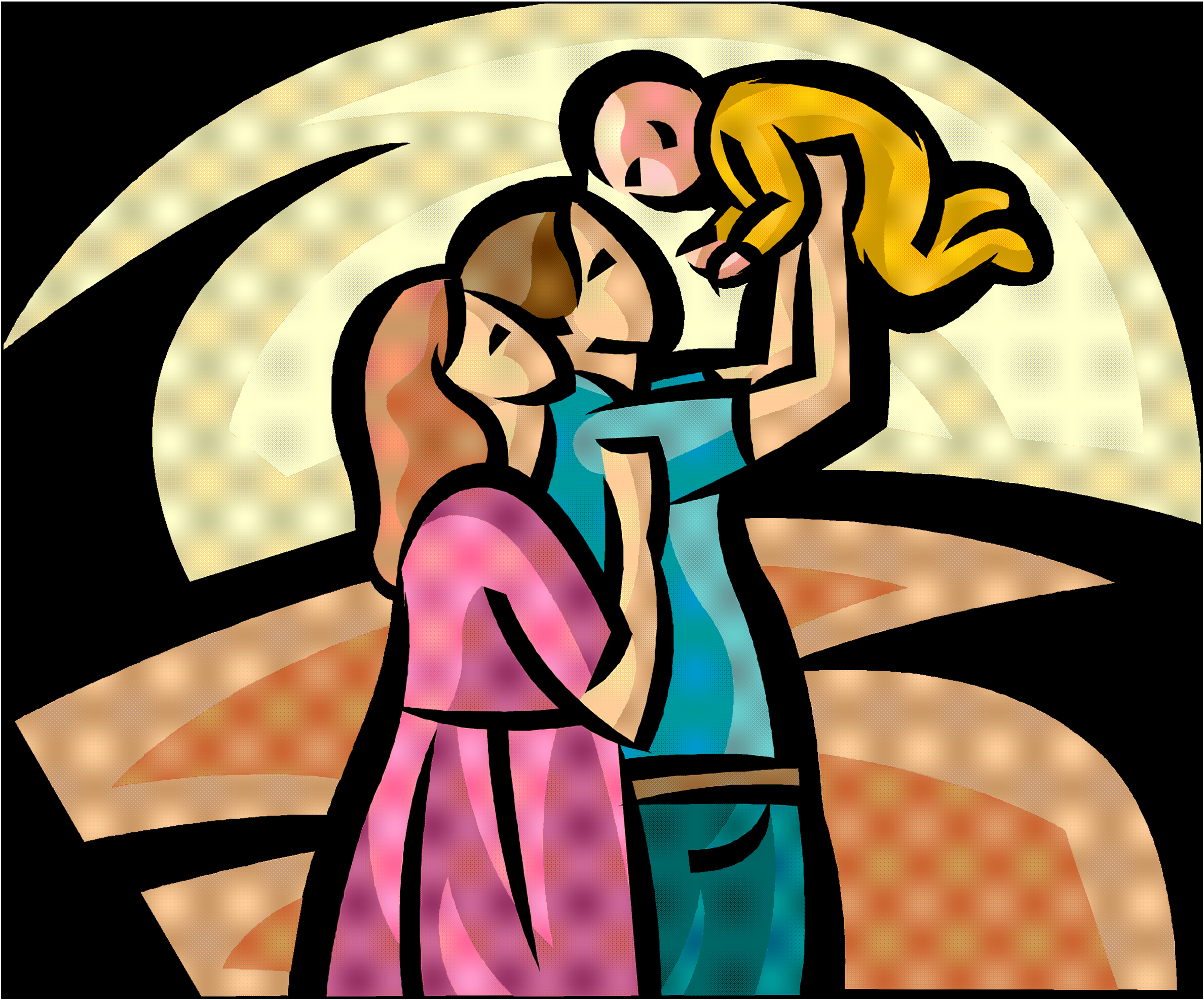 Analysis
You shall not MURDER.  	Thou shalt not KILL.                                            (Exodus 20:13, NASB)                                   	(KJV)

	According to the Bible . . .                                       1. Murder is PRE-MEDITATED (DT. 19:4-6)                2. The murder victim is INNOCENT (Prov. 6:16-18).
  		                                                     	capital punishment                                       	euthanasia                                                     	war                                                             	suicide
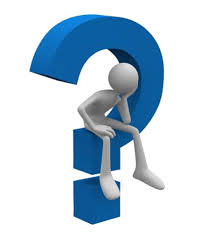 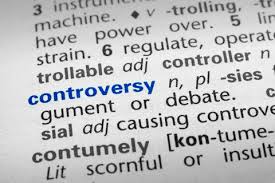 abortion
Analysis
You shall not commit adultery.                          (Exodus 20:14)
	
	PRINCIPLE: Sexual Purity                                      			NO Pre-Marital Sex                                       			NO Extra-Marital Sex
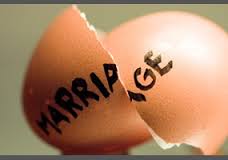 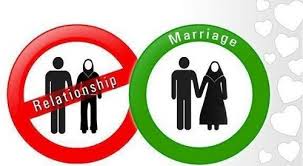 Analysis
You shall not steal.                                                              (Exodus 20:15)

	PRINCIPLE: Ownership <or> Private Property
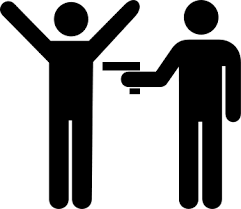 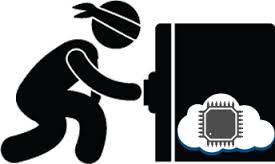 Analysis
You shall not bear false witness.                                                              (Exodus 20:16)

	CONTEXT: Hebrew Legal System                            	A guilty verdict required 2-3 witnesses whose 	testimonies agreed (DT 17:6; 19:15).
	PERJURY: To bear false witness                        	SEE 1 Kings 21:1-14; Mark 14:53-59.
	PRINCIPLE: Words have consequences.                 	SEE Ephesians 4:15, 29.
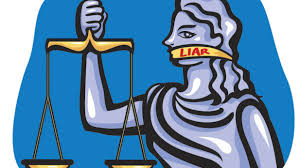 Analysis
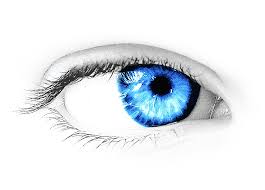 You shall not covet.                                                              (Exodus 20:17)

	Catholics divide Exodus 20:17 into 	         	TWO commands.
	Covetousness is an attitude, NOT an action.
	“summary commandment” [John I. Durham]
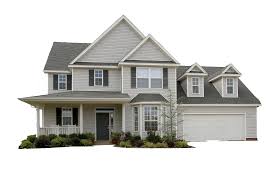 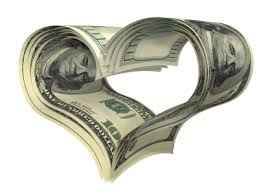 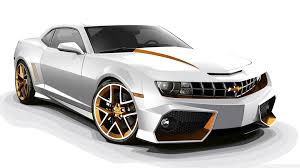